Сюжетно-ролевая игра «Поликлиника»
Подготовила воспитатель: Басырова Н. А.
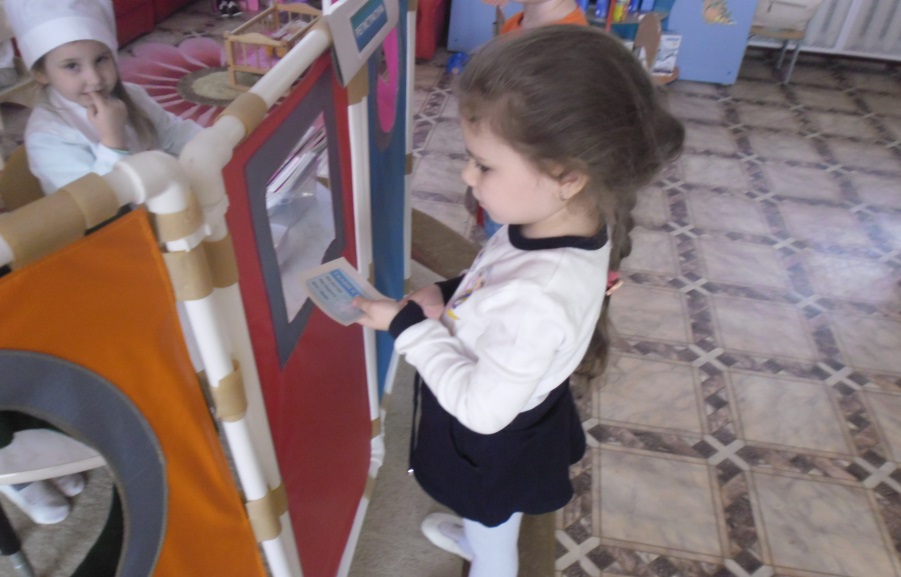 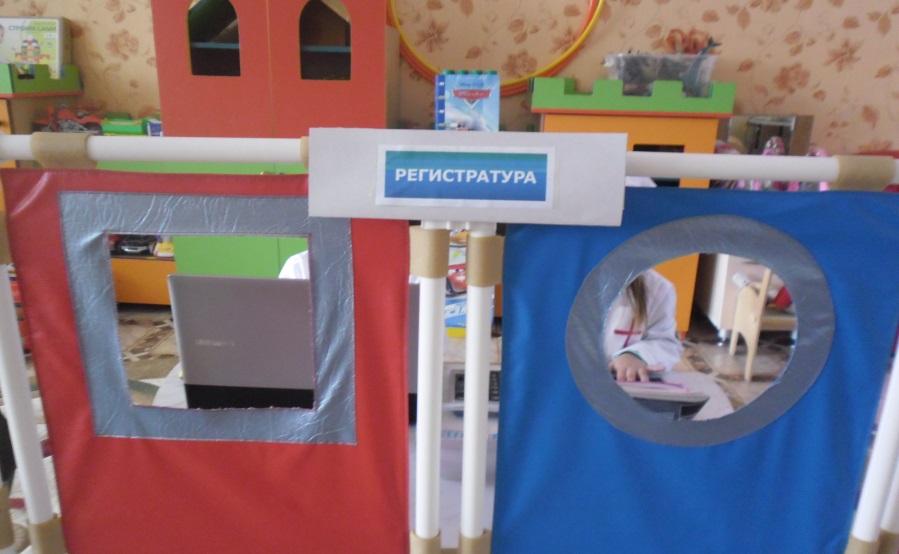 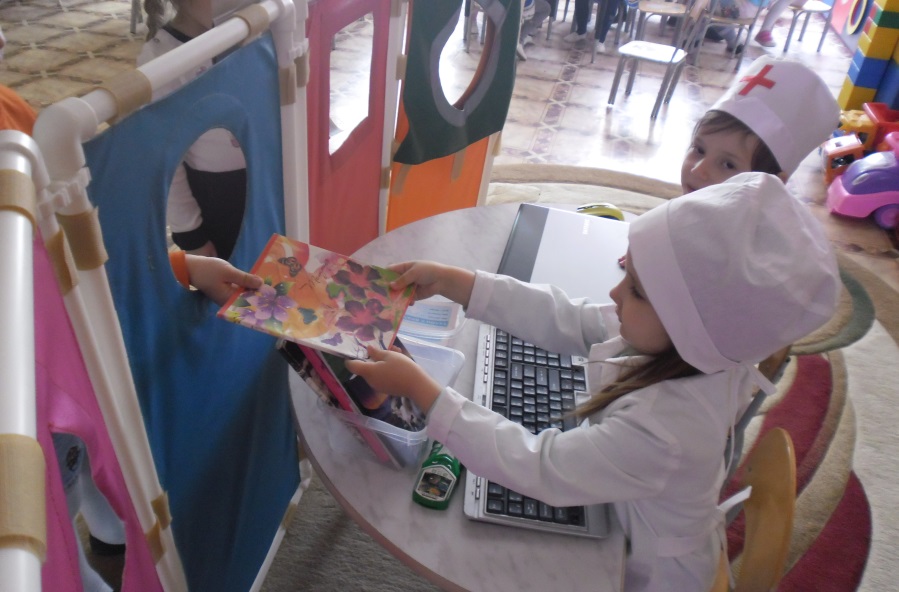 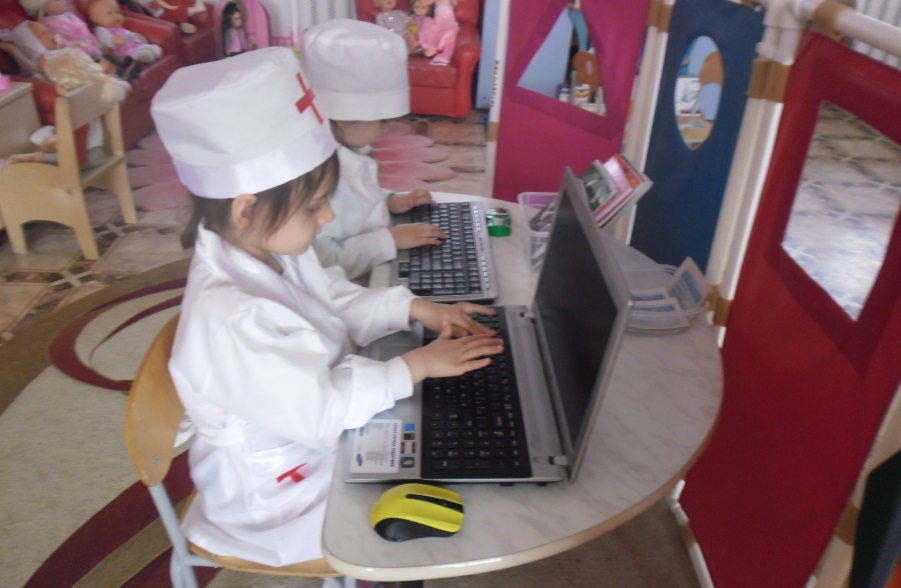 Чтоб попасть к врачу, нужно взять талон и карточку в регистратуре.
Поиграем в игру «Поликлиника»
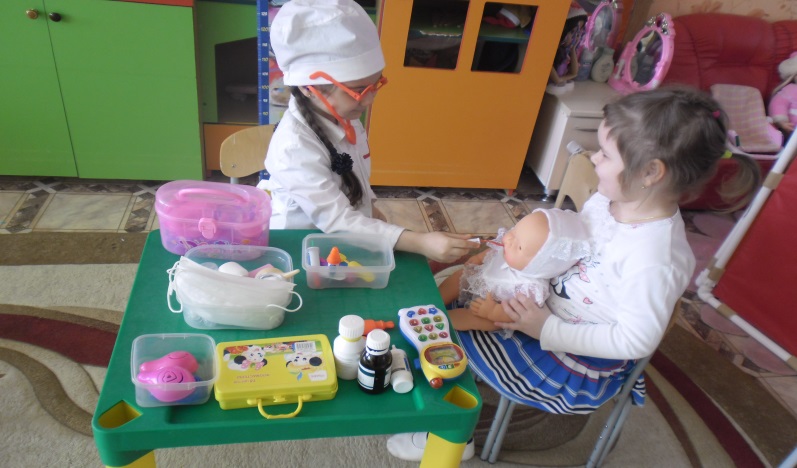 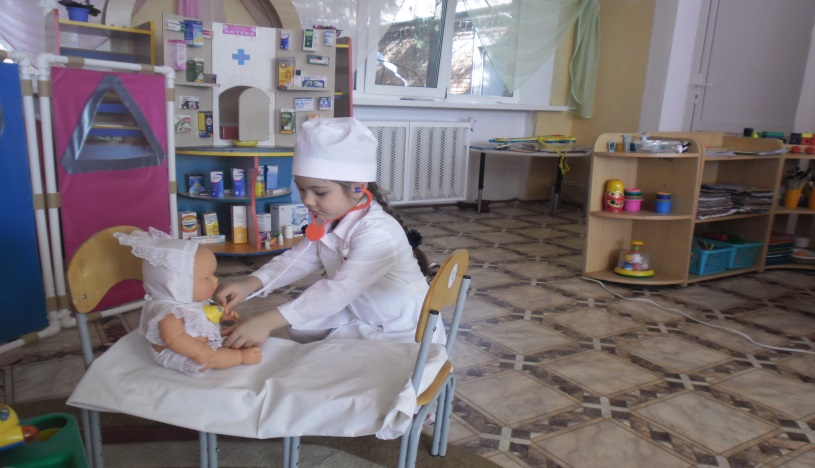 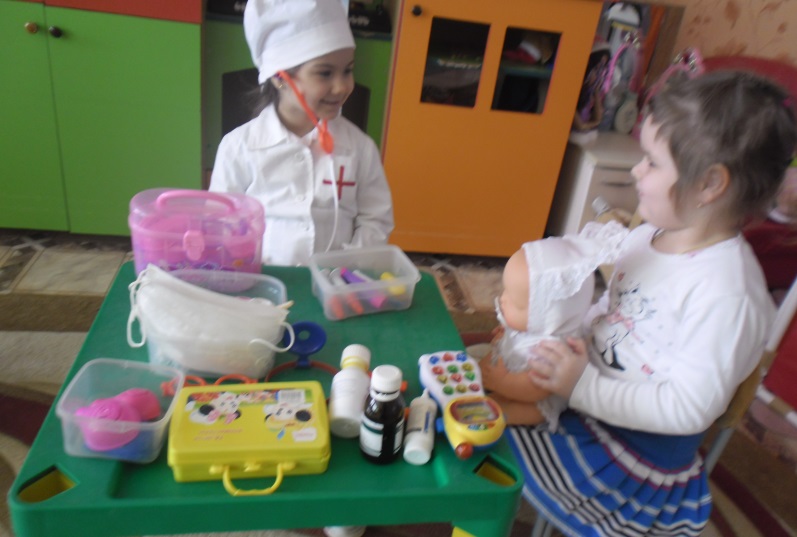 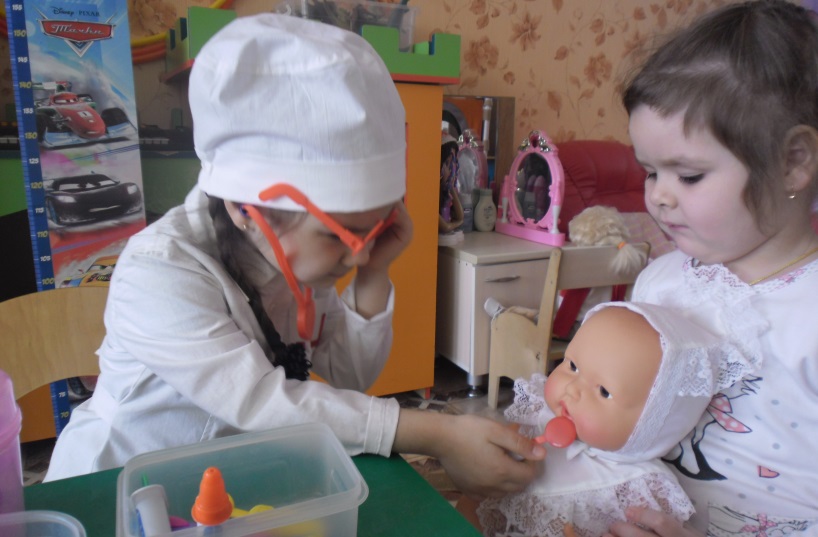 Вот и первый пациент к детскому врачу  педиатру. Доброжелательная улыбка, внимательное отношение к малышу и правильное лечение.
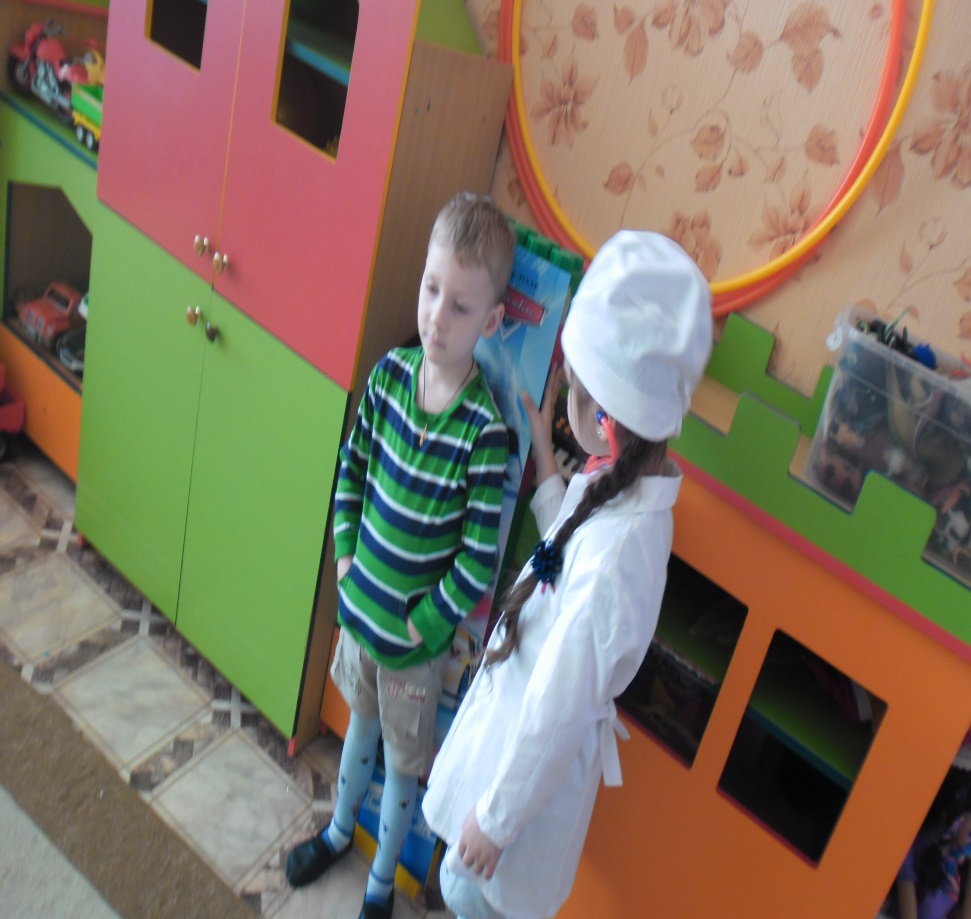 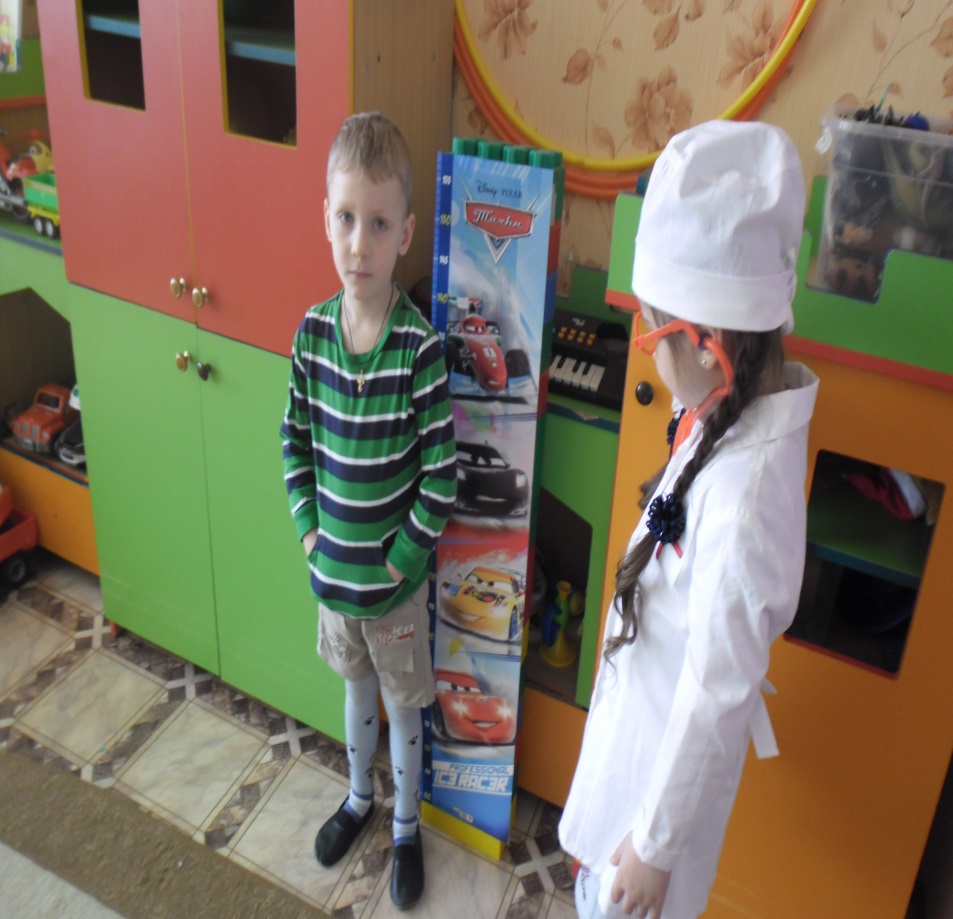 Хочешь узнать свой рост, врач измерит его тебе с помощью  ростометра.
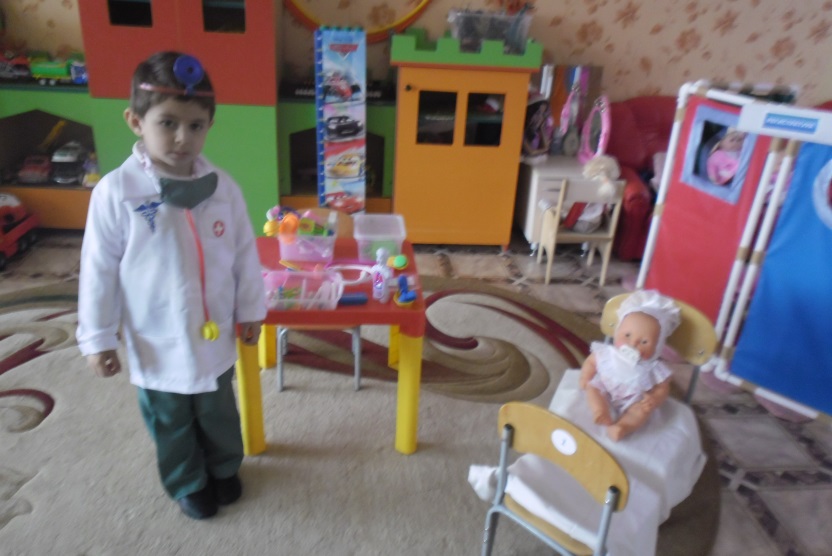 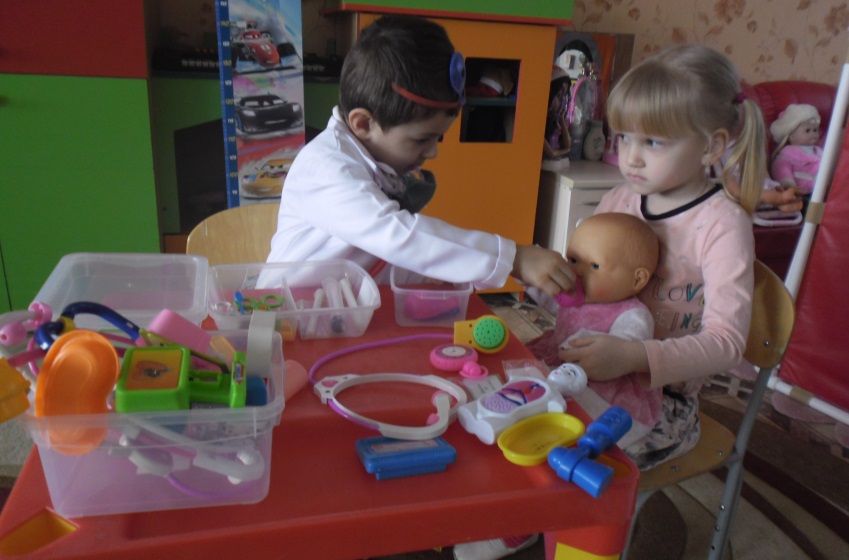 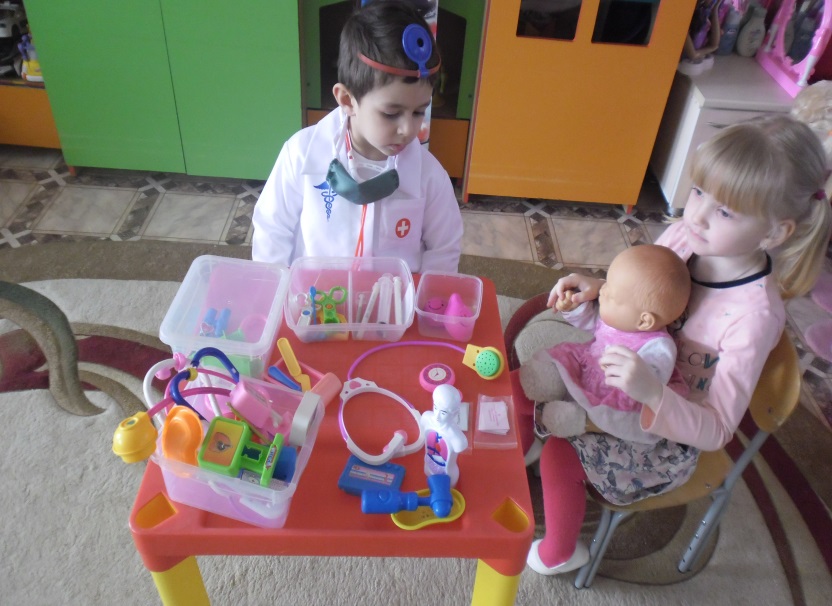 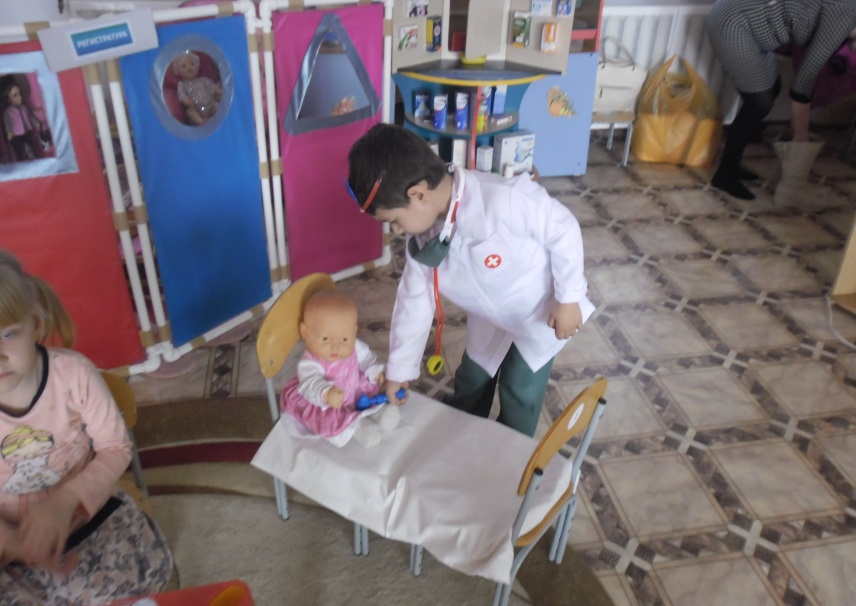 Попал на прием и запомнил с тех пор, что уши больные лечил доктор отоларинголог.
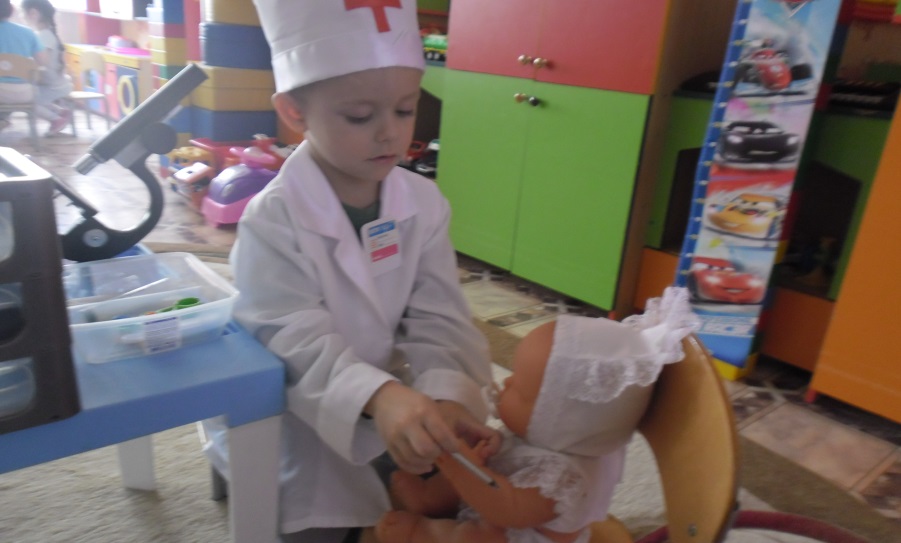 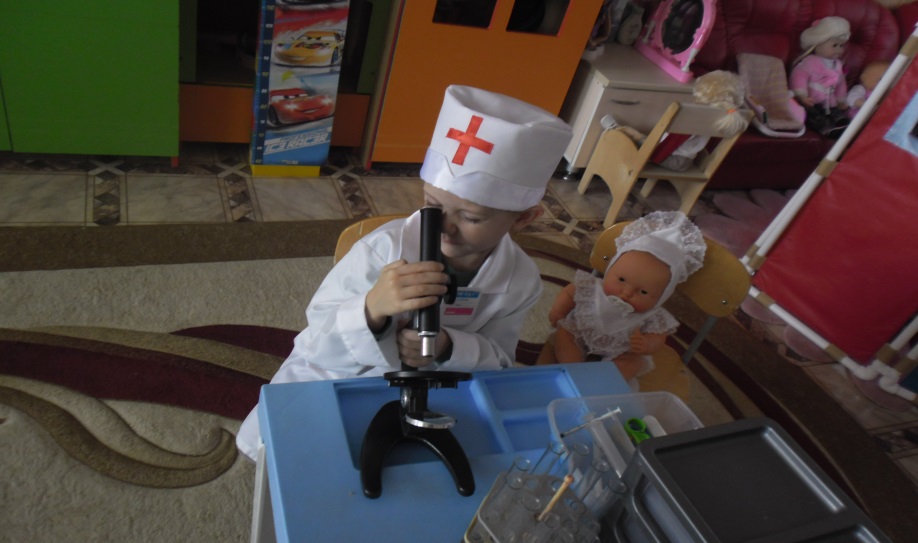 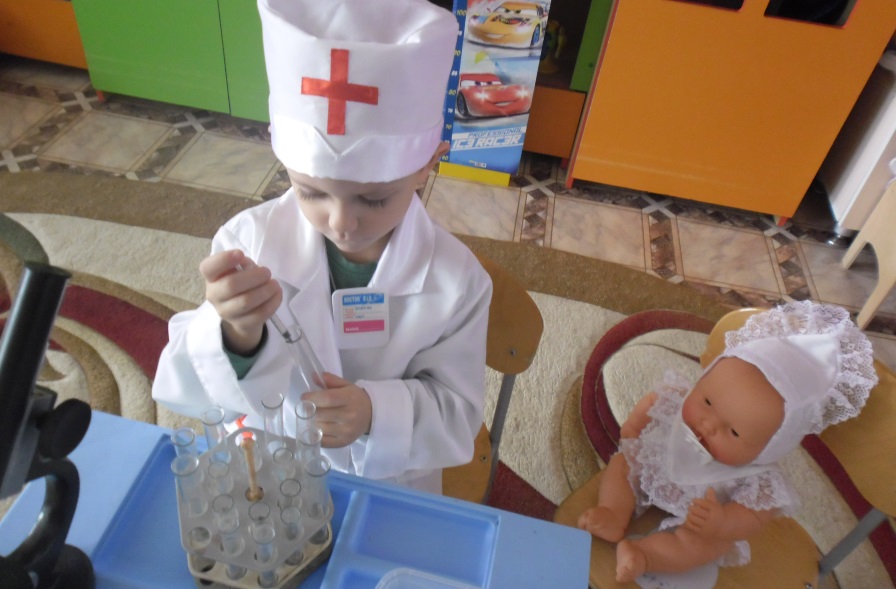 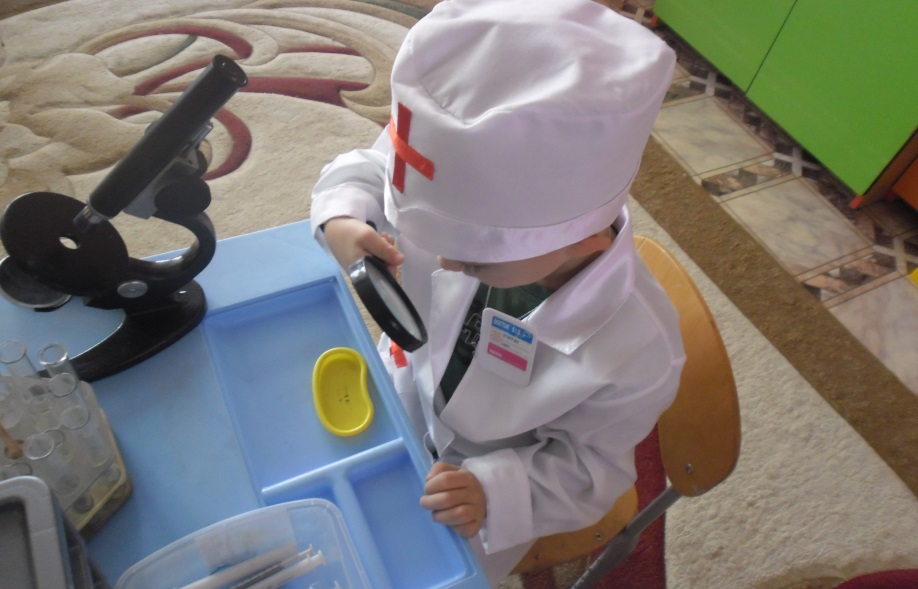 В поликлинике не обойтись без лаборатории. Нужно сдать анализы и хорошо их проверить, чтоб выявить болезни пациента.
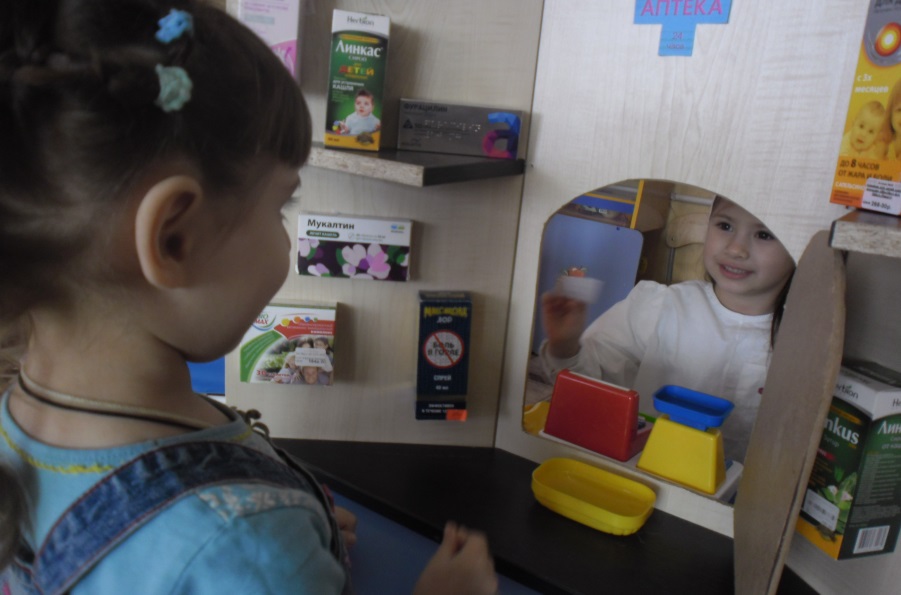 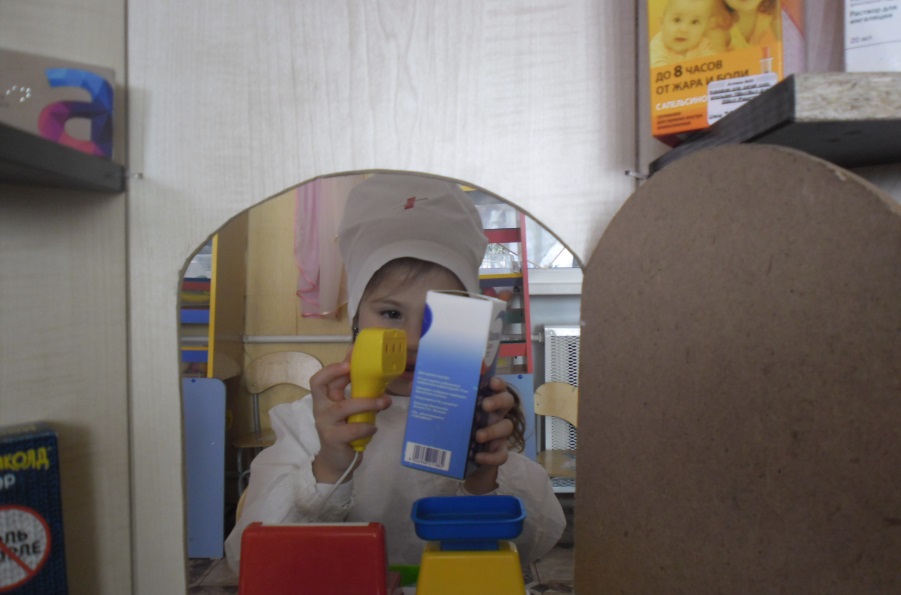 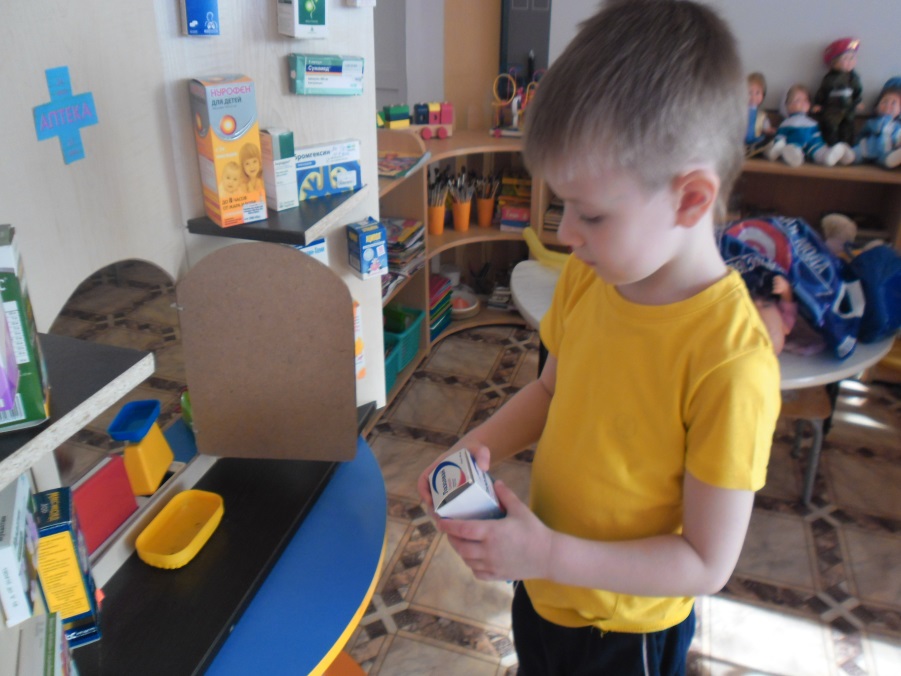 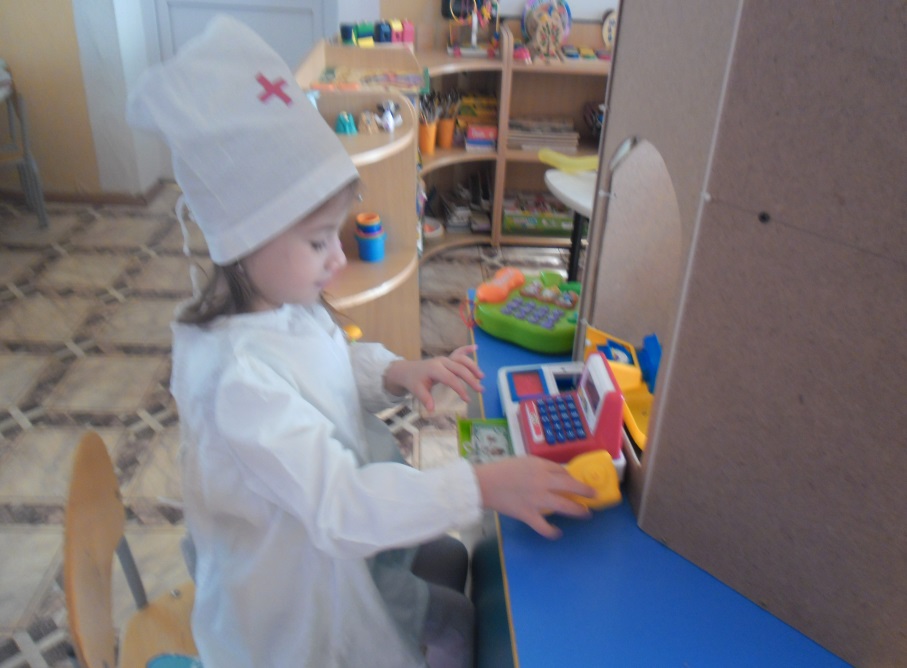 Лекарство можно купить только в аптеке.
РЕФЛЕКСИЯ:
-Как вы думаете, для чего и для кого нужны врачи и медсёстры?
-Каких ещё врачей вы знаете?
-Где больные берут лекарства для лечения? (в аптеке).
-Кто хочет быть врачом? Каким?
-Как здорово быть врачом! Какая это благородная профессия
- Как будем играть в следующий раз в поликлинику
- Каких ещё врачей принять на работу?
Задачи:
Формировать представление о цели труда медицинского персонала, о специализации врачей (педиатр, отоларинголог,  хирург, лаборант, регистратор, формацефт) о содержании труда медицинских работников.
Способствовать освоению ребёнком социальных ролей: врач, пациент, работник регистратуры, аптеки, лаборант.
Формировать умение творчески развивать сюжет игры: самостоятельно и разнообразно комбинировать в играх знания, почерпнутые из наблюдений, книг, рассказов взрослых
Воспитывать уважение к различным профессиям.
Все мы можем заболеть, 
Заразиться, простудиться, 
И поэтому уметь 
Надо вовремя лечиться!
Спасибо за внимание!